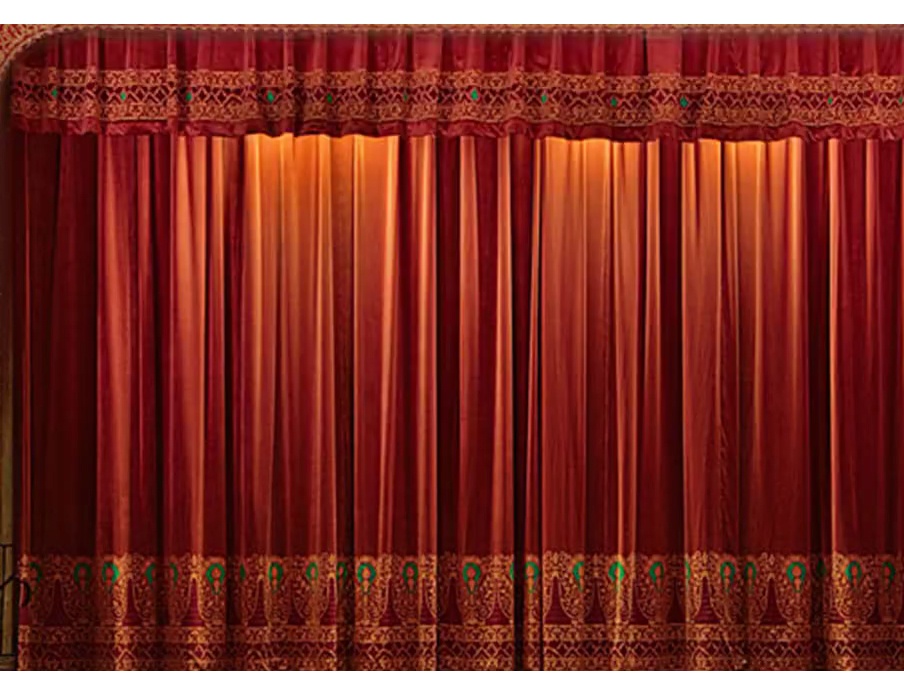 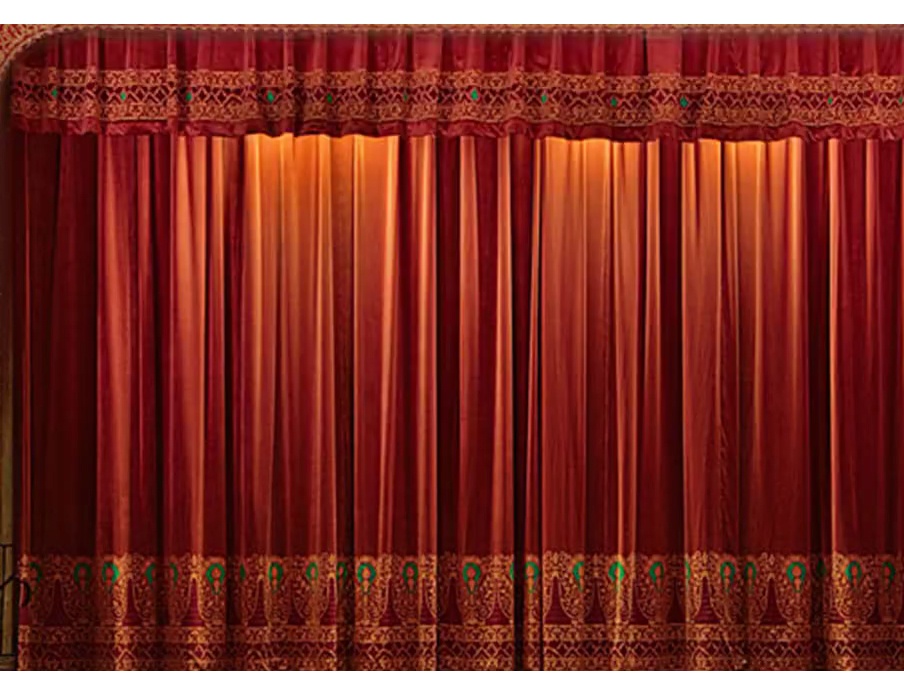 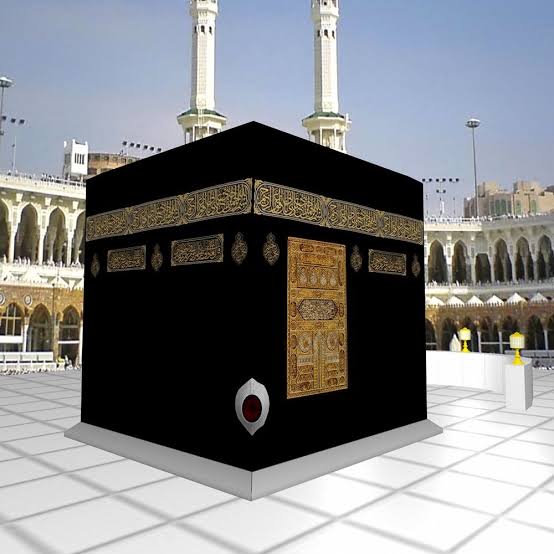 اهلا و سهلا ومرحبا بكم
تعريف المدرس
محمد جعفر على
  محاضر اللغة العربية
المدرسة العالم الادرش برامبور
ساندبور سادار, ساندبورـ
  رقم الجوال: 01814241162 
Email:mmzafar62gmail.com
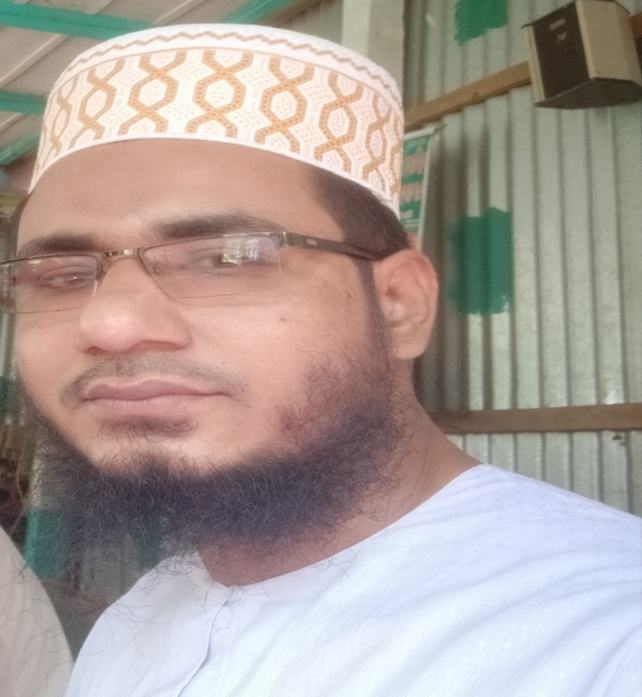 تعريف الدرس
الصف التاسع من الداخل
     المادة: اللغة العربية 		  	الإتصالية
     النص غير المدروس
     التاريخ: 06\10\2020م
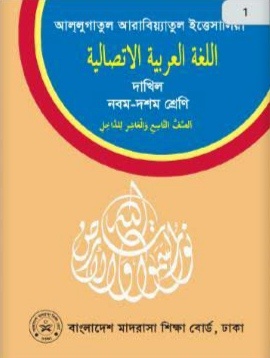 استفادة الدرس
يستطيع الطلاب بعد فراغة هذا الدرس.........  

أن يبين  تعريف الكعبة الشريفة.
أن يقول مفردات الهامة مع الجمع وأن يستخدمه في الجمل.
أن يقول الكلمة المتضادة من النص.
أن يعين صياغ الماضي و المضارع من النص.
أنظروا الى الصور
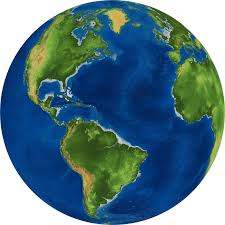 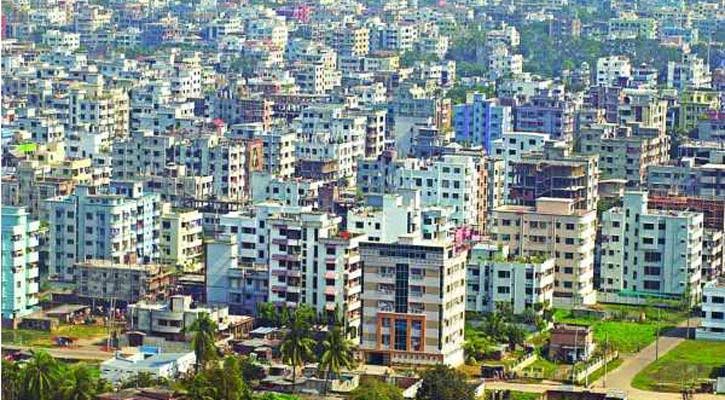 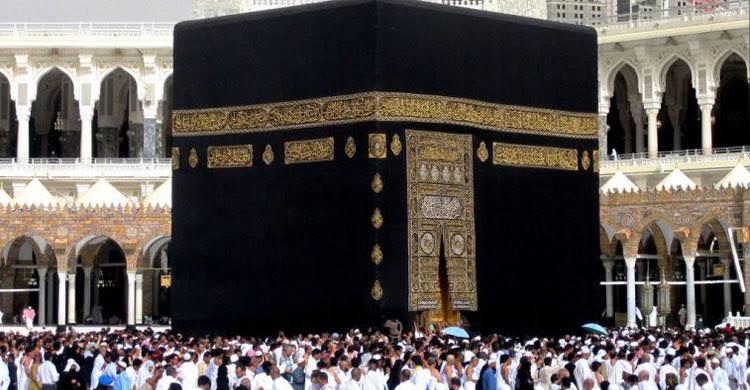 ما هى اول بيت فى الأرض؟
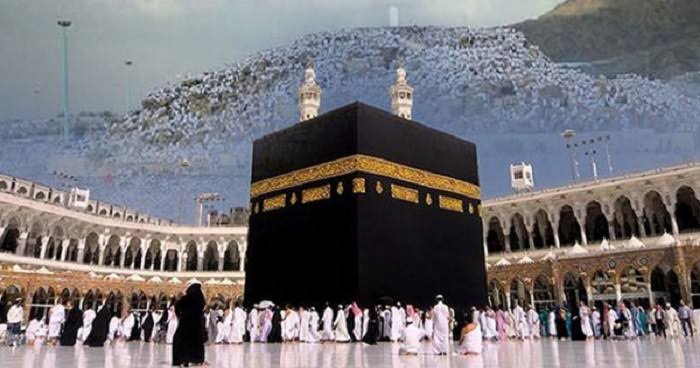 الكعبة الشريفة
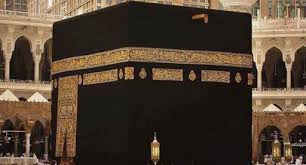 النص غير المدروس
الكعبة هى مبنى ذو شكل جميل مكعب تقريبا بارتفاع ١٥ مترا. واضلاعها ١٢ مترا و ١٠ امتار. للكعبة باب واحد، ويفتح هذا الباب ثلاث مرات سنويا لغسل داخلها بماء زمزم. سميت الكعتة كعبة لكونها بناء مربعا ومكعبا تقريبا، وقد روى انه انما سميت كعبة لانها مربعة، وصارت مربعة لانها بحذاء البيت المعمور وهو مربع، وصار البيت المعمور مربعا لانه بحذاء العرش وهو مربع، وصار العرش مربعا لان الكلمات التى بنى عليها الإسلام اربع، هى “سبحان الله والحمد لله ولا إله إلا الله والله اكبر.”
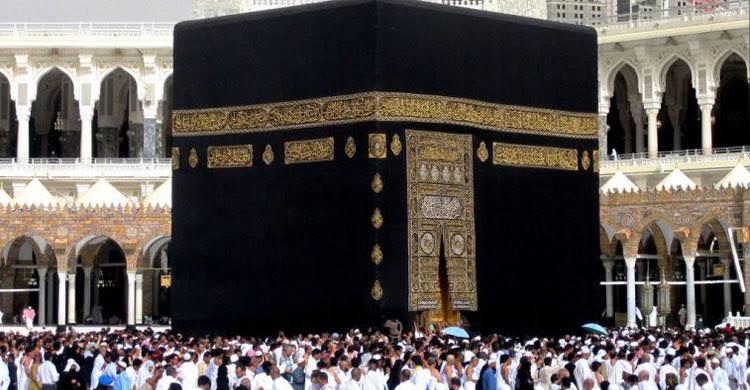 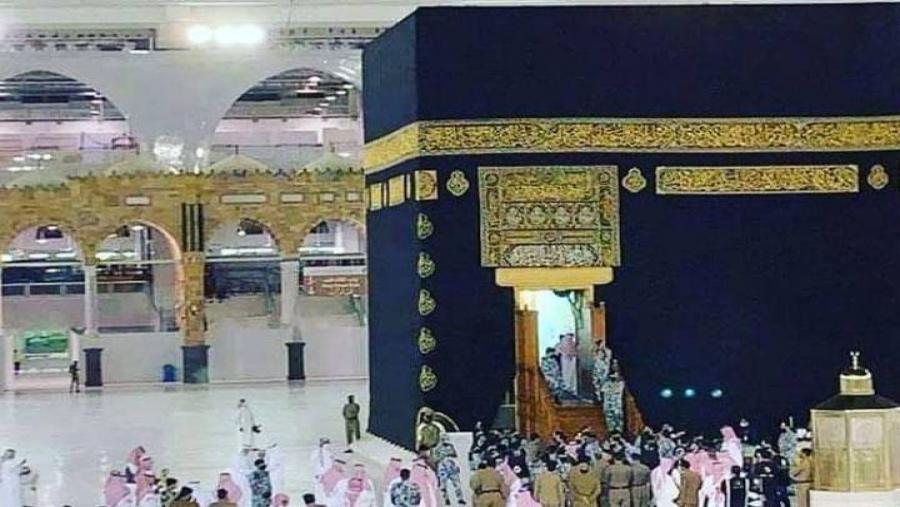 النص غير المدروس
امر الله ابراهيم عليه السلام برفع قواعد الكعبة، وساعده ابنه اسماعيل فى بنائها، ولما اكتمل بنائهما امر الله ابراهيم ان يؤذن فى الناس بأن يزورها ويحجوا إليها وفقا للإيمان الإسلامى. وكان ارتفاعها فى عهد اسماعيل عليه السلام تسعة اذرع، وكانت دون سقف، حتى جاء تبع فصنع لها سقفا. ثم جاء من بعده عبد المطلب وصنع لها بابا من حديد وحلاه بالذهب، وقد كان بذلك اول من حلى الكعبة بالذهب.
المفردات الهامة مع الجمع و استخدامه في الجمل
مبنى
مبانى المدينة قوية جدا.
مبانى
ارتفاع باب البيت ثلاثة امتار.
امتار
متر
ابواب البيت وسيعة.
ابواب
باب
اضطهد الناس فى العهود الوسطى.
عهود
عهد
لا يسكن الناس فى بيوت لا سقوف لها.
سقوف
سقف
الكلمات المتضادة
قبيح
جميل
بنت
ابن
هلاك
بناء
اخر
اول
داخل
خارج
استخرج صياغ  المضارع من النص  ثم حولها الى الماضى
تقييم
صل بين المجموعتين
المجموعة  (ب)
المجموعة  (أ)
شكل
المعمور
جميل
لغسل
الكعبة
البيت
من حديد
قواعد
باب
داخلها
الواجب المنزلي
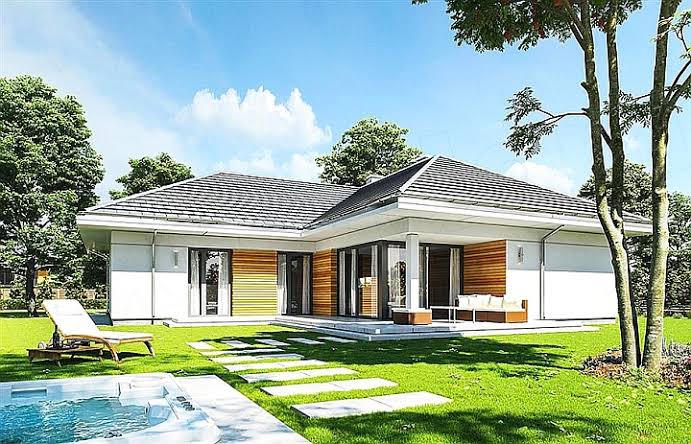 كيف بناء الكعبة؟ لماذا سميت الكعبة كعبة؟ من رفع قواعدها ومن ساعده فيه؟
شكرا جزيلا ولكم العافية
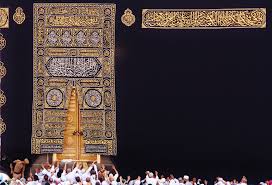 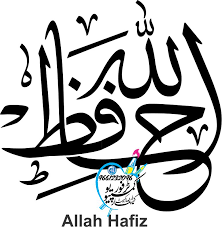